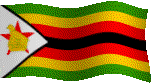 Le Zimbabwe  Présentation-pays sur l’ICF
STEPHEN NYARUWATA et TINASHE. E. MWADIWA
Introduction
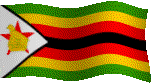 Le succès de l'ensemble du processus IDISA, et en particulier de de parvenir à un reflet fidèle des inégalités de genre telles que mesurées par l’ICF, dépendra de la collecte de statistiques exactes sur les femmes et les hommes
L’ICF consiste en une comparaison des situations des femmes et des hommes dans les secteurs de l’éducation, de la santé, des revenus et de l’utilisation du temps, de l’accès aux ressources pour l’emploi, et de la représentation politique formelle et informelle
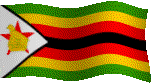 Aperçu de la présentation
Sources de données
Processus  permettant de calculer l’ICF
Défis
Plans d’institutionnalisation du processus
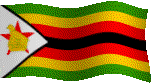 Sources de données
Le processus IDISA est un processus national qui requiert des statistiques nationales acceptables, crédibles, vérifiables 
Ainsi, les sources de données qui peuvent être considérées utiles sont celles qui couvrent l’ensemble du territoire national 
Dans notre contexte, les statistiques officielles sont celles produites exclusivement par l’Office National de Statistique (NSO) et par les ministères et départements du gouvernement
Bloc “Pouvoir Social”
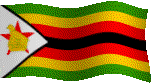 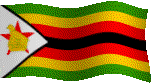 Bloc “Pouvoir Economique”
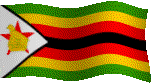 Bloc “Pouvoir Politique”
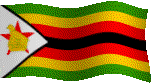 Indicateurs indépendants
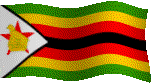 Processus  permettant de calculer l’ICF
Vérification des données – les données collectées par l’Equipe de Recherche seront vérifiées par le CCN avant d’être utilisées pour le calcul de l’ICF
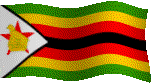 Défis
Données manquantes en particulier :

Utilisation du temps

Secteur de la sécurité

Partis politiques

En règle général, le défi est d’obtenir des ministères concernés des données administratives
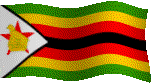 Institutionnalisation de l’ICF
L’Office National des Statistiques (NSO) travaille à travers la Commission des Statistiques des Genres, en incluant des indicateurs liés aux données manquantes dans les enquêtes et recensements nationaux, afin de répondre aux problèmes de manque de données 
Mise en œuvre d’interventions ciblées sur l’égalité homme-femme et l’autonomisation des femmes dans les secteurs qui le nécessitent
Présentation de l’ICF aux acteurs pertinents, OPC, Commissions indépendantes (Commission des Genres, Commission des Droits de l’Homme), Parlement du Zimbabwe à travers le Caucus Parlementaire des Femmes et la Commission thématique sur les Femmes, le Genre et le Développement des Communautés, les OSC.
Merci